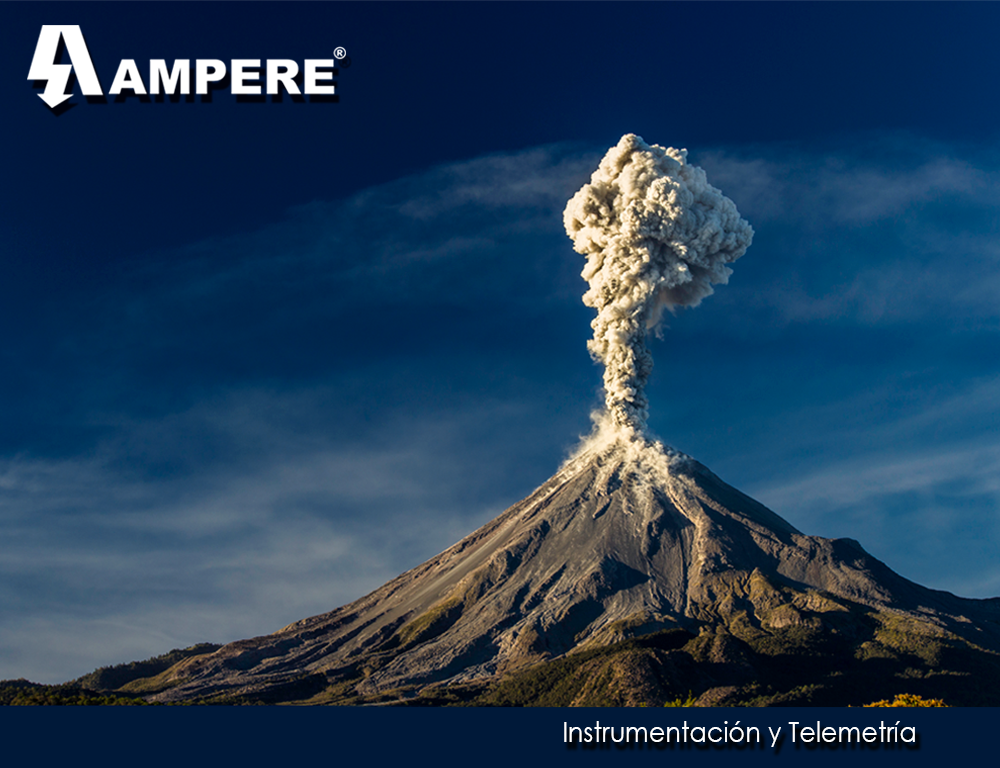 Long-range
RF Links

Advancements in enabling technology
Diana Ghenno Barajas
AMPERE Simonett W
AGENDA
Mexican Company with more than 50 years supplying to the industry, infrastructure and investigation.




Proud representative and dealer from foreign Companies in Latin-America.
More than 900 regular customers.
30 people qualified staff.
Head quarters in México City with presence in Chile, Colombia, Peru, Argentina.
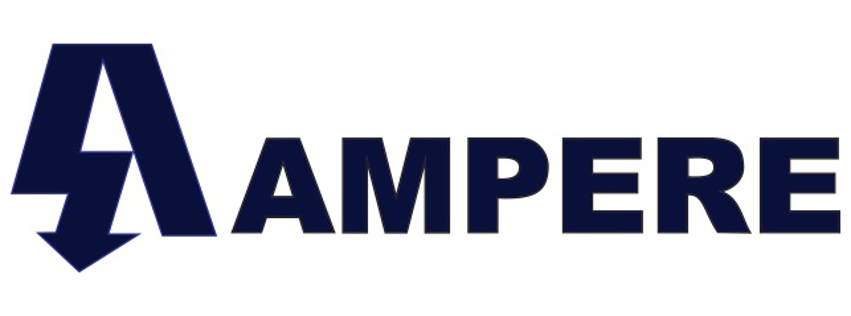 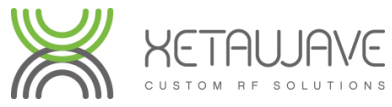 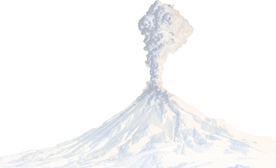 IRIS Workshop
AGENDA
Long-range RF Communication

A key parameter for a wireless communication system is the communication range. In many cases the range application requirements will be the deciding factor when choosing an RF solution.
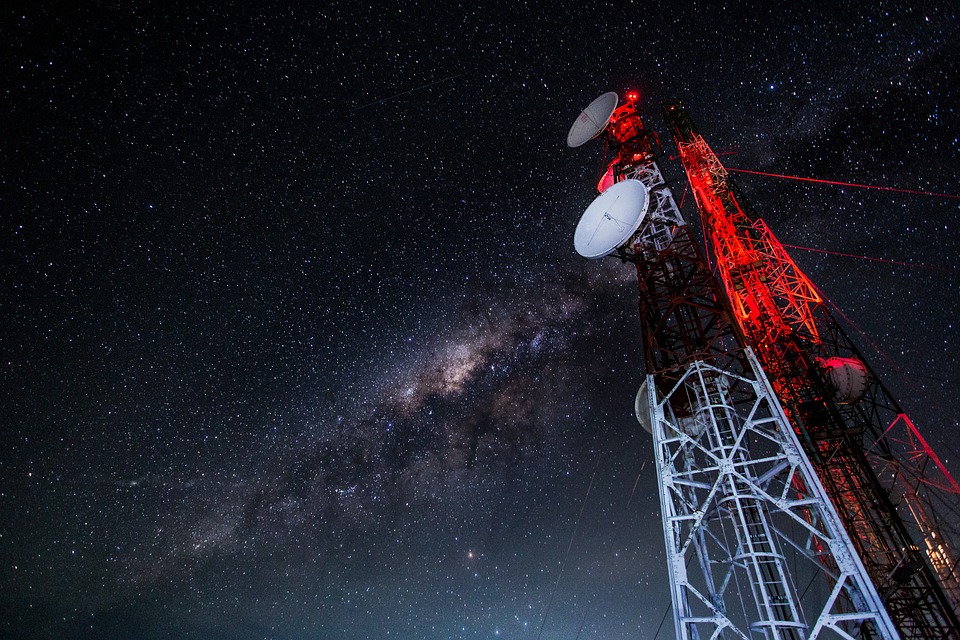 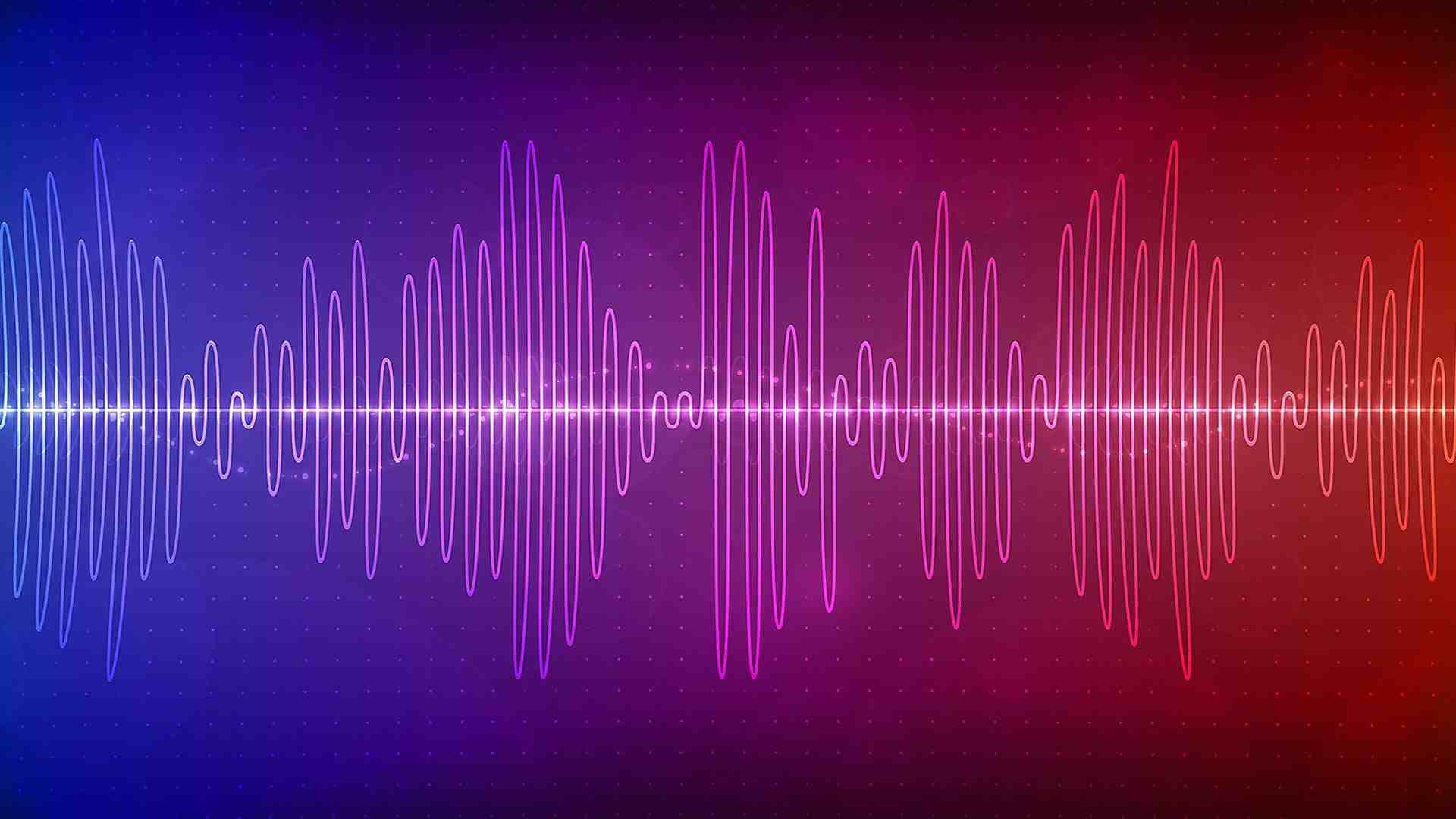 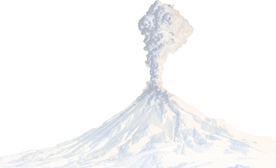 Long-range RF Links
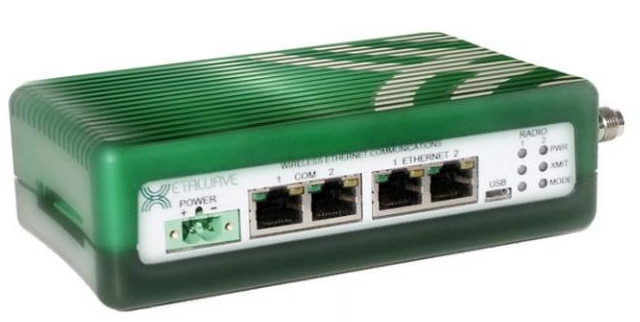 Xetawave products
Key features:
Unlicensed & Licensed radios that features Dynamic Modulation.
MultiSpeed Multipoint capability with a single Access Point.
Multi-Master Sync (MMS) network synchronization.
Lower power consumption:
Transmit : 335mA 
Receive: 290mA 
Idle: 270mA
Link range 70+ miles
IP routing
IO Services
Onboard Diagnostics  
Store & Forward Repeaters capabilities.
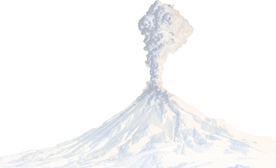 IRIS Workshop
EL SALVADOR PROJECT
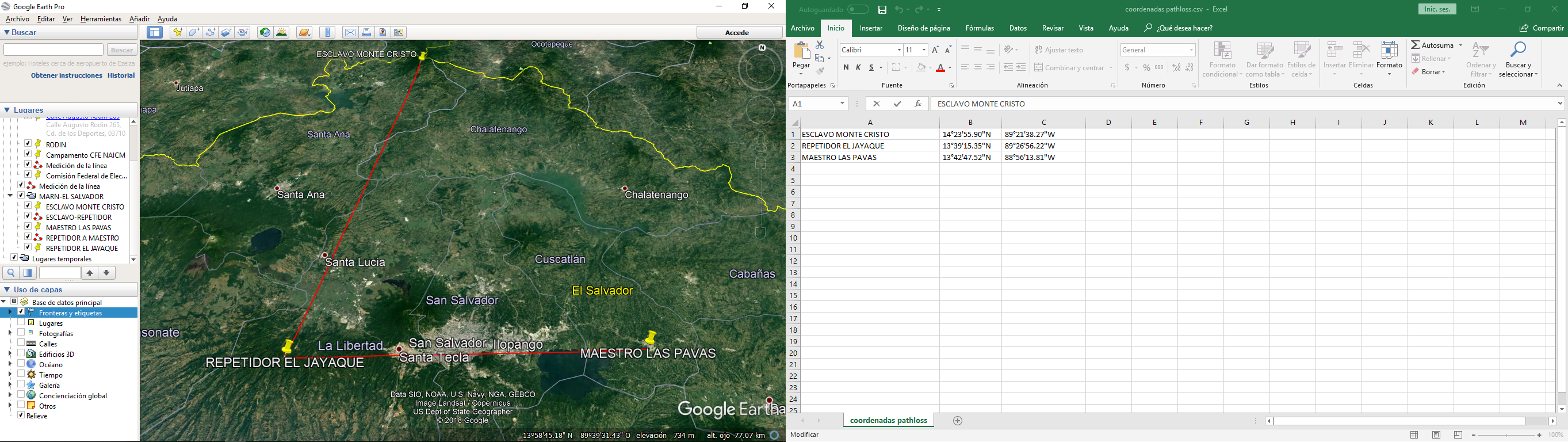 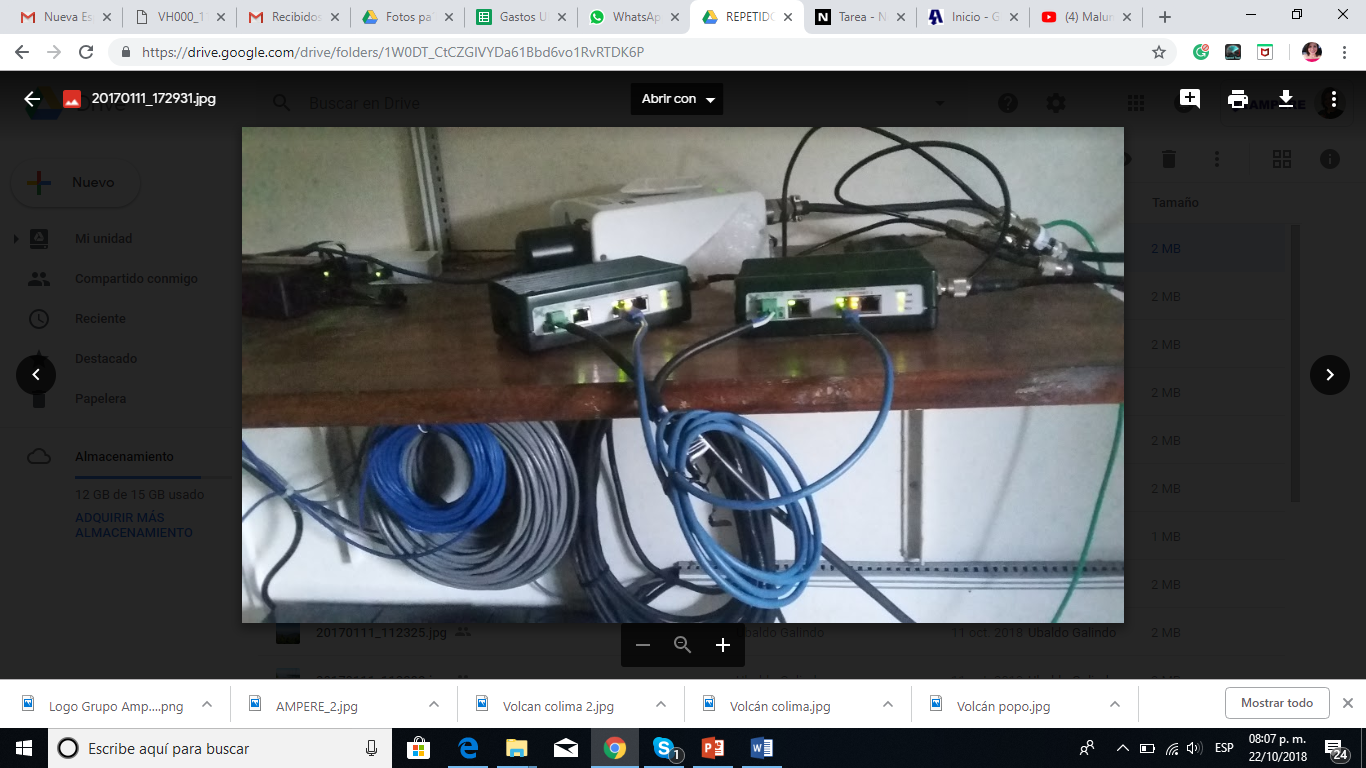 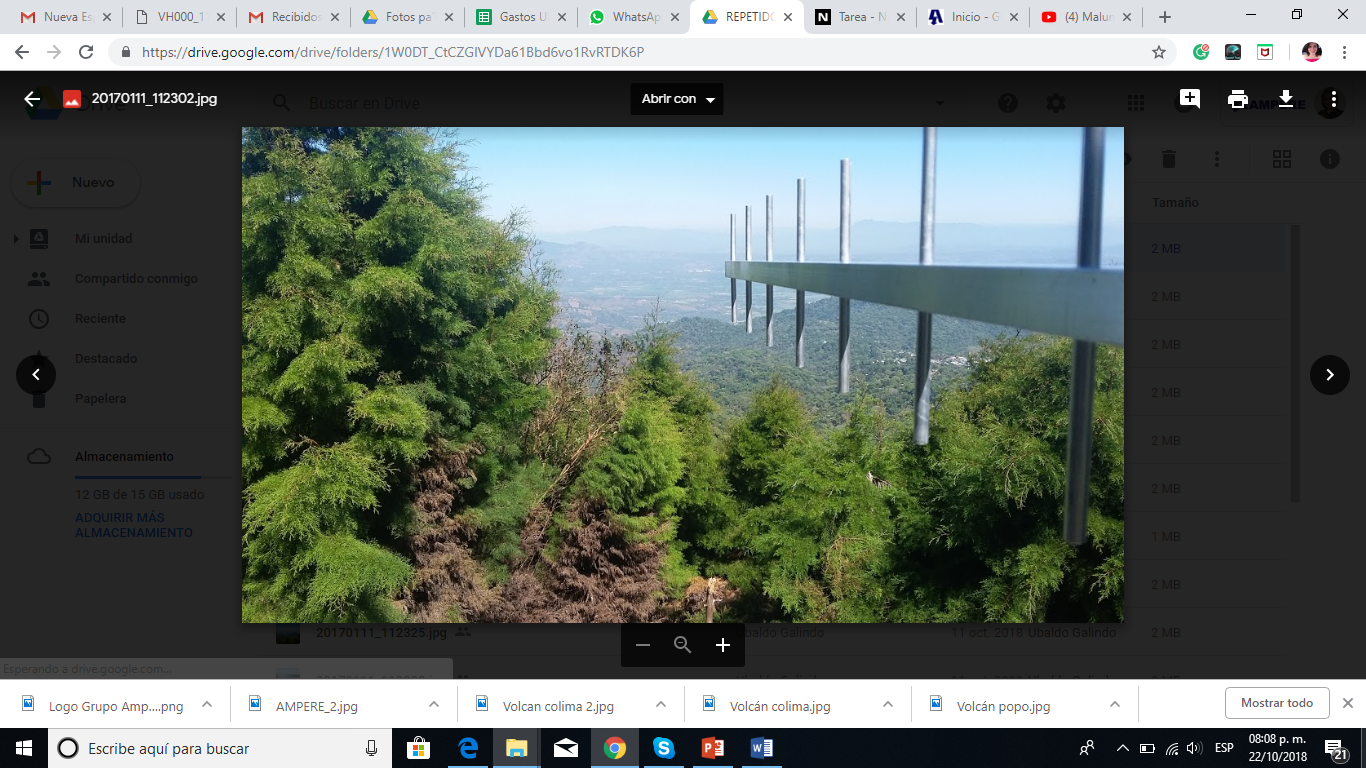 83 Km
56 Km
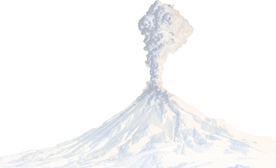 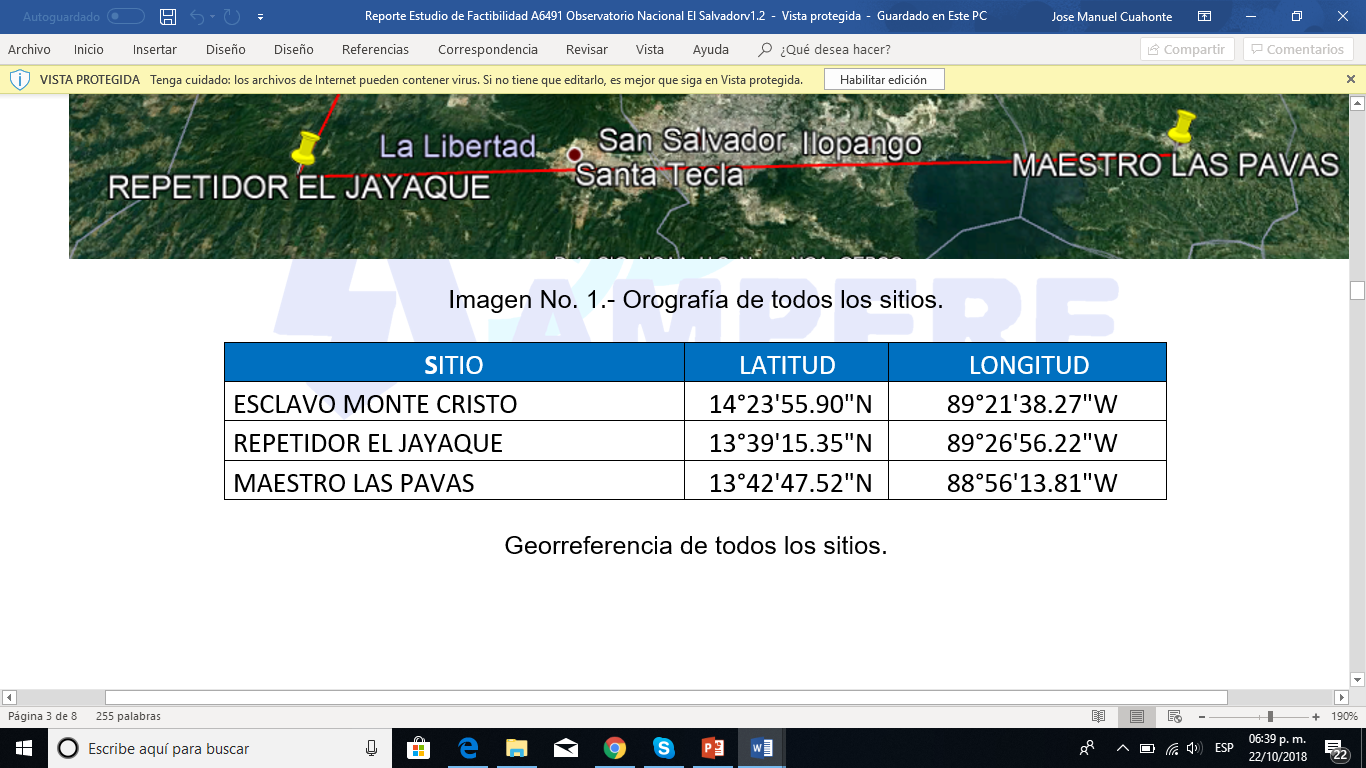 IRIS Workshop
MÉXICO PROJECT
IN TABASCO
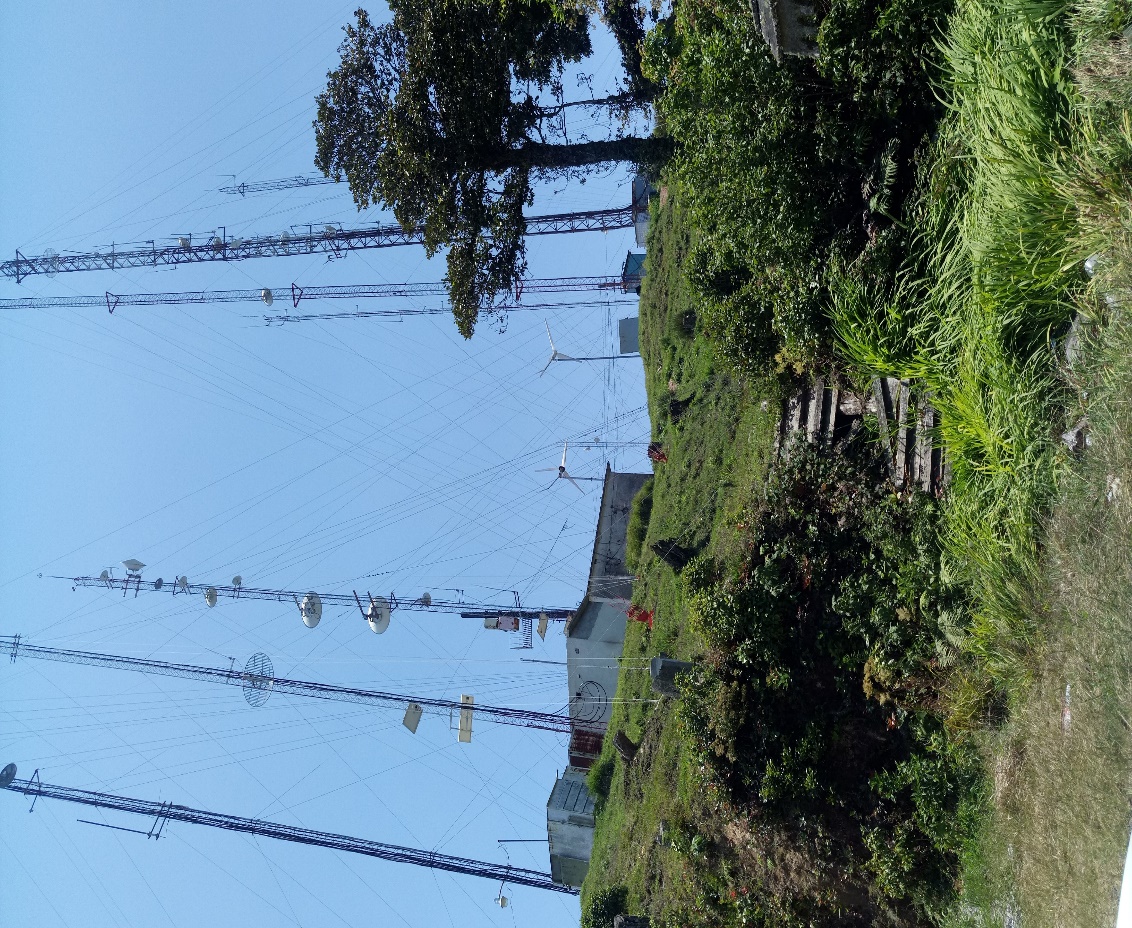 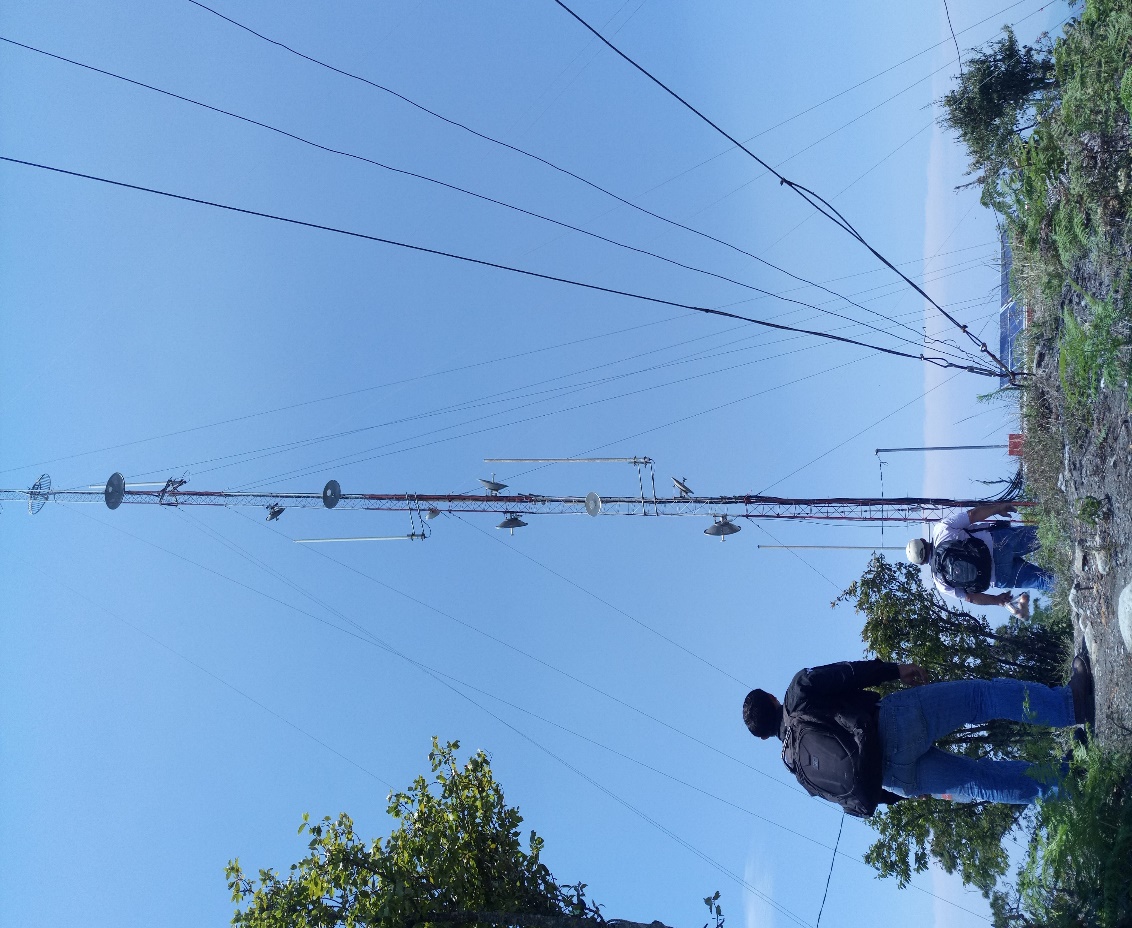 83 Km
56 Km
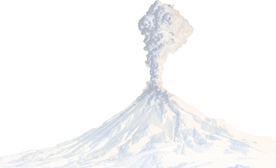 IRIS Workshop
MÉXICO PROJECT
IN JALISCO
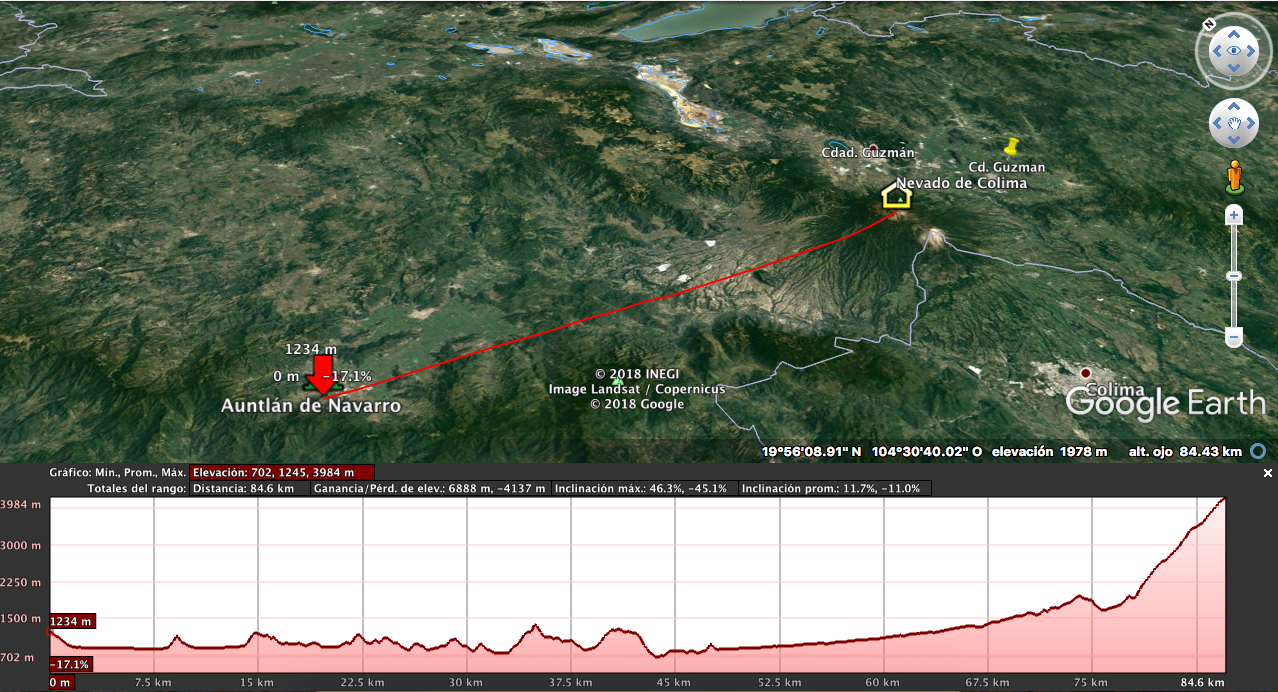 83 Km
56 Km
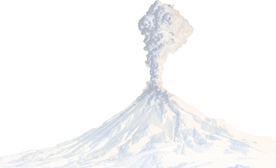 IRIS Workshop
ALMACÉN NETWORK
End points
CACTUS 1045
192.168.12.113
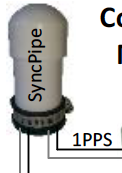 CACTUS 1004
192.168.12.114
CACTUS 1006
192.168.12.121
NISPERO 90
192.168.12.116
RED ALMACEN
192.168.12.1
NISPERO 96
192.168.12.117
NISPERO 98
192.168.12.118
Access Point
NISPERO 86
192.168.12.112
CACTUS 1003
192.168.12.119
IRIS Workshop
Repetidor 2 (B2B)
TAPALAPA 1 NETWORK
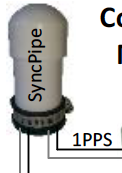 Repetidor 3 (B2B)
TAPALAPA 1
192.168.2.138
COMOAPA 21
192.168.2.119
COPANO 41
192.168.2.127
RED TAPALAPA 1
192.168.2.139
COMOAPA 2A
192.168.2.118
COMOAPA 2B
192.168.2.192
COPANO 32
192.168.2.126
COPANO 23A
192.168.2.124
COPANO 23B
192.168.2.125
COPANO 45
192.168.2.128
GAUCHO 23
192.168.2.122
GAUCHO 25
192.168.2.123
MUSAC 2
192.168.2.120
MUSPAC 14
192.168.2.121
CACTUS 302
192.168.2.129
Repetidor 1 (B2B)
IRIS Workshop
TAPALAPA 2 NETWORK
Repetidor 2 (B2B)
ARTESA 358
192.168.22.143
ARTESA 374
192.168.22.174
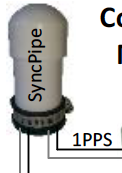 TAPALAPA 2
192.168.22.1
ARTESA 368
192.168.22.144
RED TAPALAPA 2
192.168.22.2
ARTESA 362
192.168.22.130
ARTESA 367
192.168.22.195
ARTESA 380
192.168.22.121
ARTESA 381
192.168.22.119
ARTESA 393
192.168.22.180
SHISHITO 2
192.168.22.132
REP SHISHITO 2
192.168.22.195
SHISHITO 6
192.168.22.120
SHISHITO 12
192.168.22.118
Repetidor 3 (B2B)
Repetidor 1 (B2B)
IRIS Workshop
MULTI MASTERSYNC
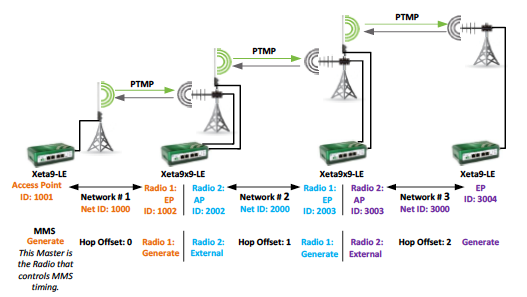 IRIS Workshop
ADDED VALUES
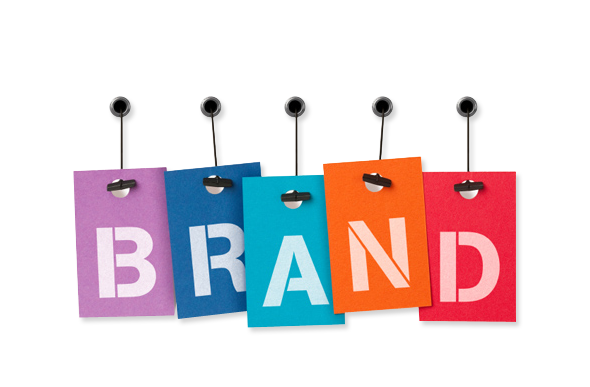 Technical support
Design and feasibility studies
Training in site 
DEMO projects
Expertise
Personalized attention


ACCOUNTABILITY!
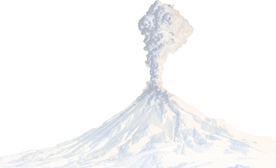 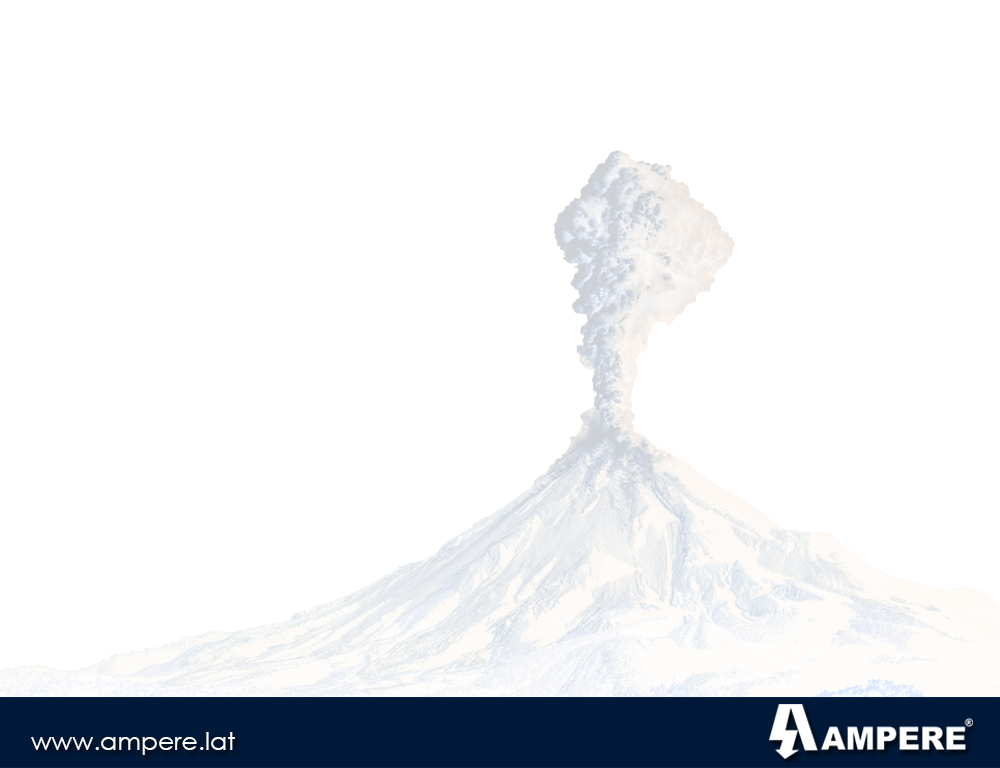 Datos de Contacto.
AMPERE  Instrumentación y Telemetría
www.ampere.lat
solicitudes@ampere.lat

México +52(55) 8421-2607Chile +56(22) 570-9442Perú+51(1) 705-2216Argentina+54(11) 5168-5857Colombia+57(1) 508-6969EUA+1(720) 243-5779
Diana G. Ghenno Barajas	Telemetry Division
                                                         
dghenno@ampere.com.mxdghenno@ampere.lat
+52 1 5531275859
Ext. 1332
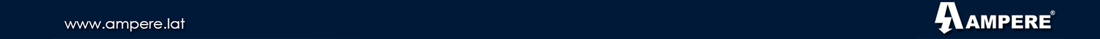